DOZNI PROFILI REFERENTNIH SNOPOVA X ZRAČENJA Sandra ĆEKLIĆ, Miloš ŽIVANOVIĆ, Danijela ARANĐIĆ, Predrag BOŽOVIĆ, Jelena STANKOVIĆ, Đorđe LAZAREVICInstitut za nuklearne nauke Vinča, Univerzitet u Beogradu
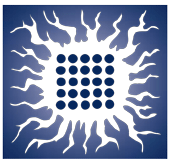 U ovom radu prikazani su rezultati ispitivanja doznih profila referentnih snopova X zračenja. Mjerenja su vršena u referentnoj ravni polja, duž horizontalne i vertikalne ose, koja je normalna na upadni snop X zračenja. Ispitivanja su vršena jonizacionom komorom dozimetrijske veličine kerma u vazduhu u tri kvaliteta snopova koji se koriste u dijagnostičkoj radiologiji.
Uvod
Bitan aspekt etaloniranja dozimetara jesu karakteristike referentnih polja kao i metode pomoću kojih metrološka laboratorija može da ostvari ova polja. Referentni snopovi X zračenja se opisuju parametrima kao što su: debljina poluapsorbcije, napon rendgenske cijevi i koeficijent homogenosti. Kako bi pozicioniranje dozimetra koji se etalonira ili ispituje bilo adekvatno neophodno je poznavati homogenost radijacionog izlaza u referentnoj ravni poznato kao ,,field flatness”. Na homogenost polja utiču spektar X zračenja, konačne dimenzije fokusa, starost anode kao i Hilov (Heel) efekat uslijed kojeg dolazi do samoapsorbcije generisanog X zračenja unutar anode.
Cilj ovog rada jeste ispitivanje homogenosti radijacionog izlaza u referentnoj ravni polja X zračenja za tri različita kvaliteta snopa koji se koriste u dijagnostičkoj radiologiji.
Rezultati
Na Slikama 1 i 2 prikazani su dozni profili dijagnostičkih kvaliteta snopova RQR5, RQR6 i RQR 7 duž horizontalne i vertikalne ose, respektivno. Vertikalna isprekidana linija na slikama predstavlja granicu radijacionog polja koja je izračunata na osnovu veličine kolimatora koji je postavljen na odgovarajućem rastojanju. Na tim ivicama polja kod svih ispitivanih kvaliteta doza zračenja iznosi 1% maksimalne doze. Kod sva tri kvaliteta snopa doza u opsegu od 80-100% maksimalne doze pokriva 70% površine radijacionog polja koje smo izračunali na snovu poznatog poluprečnika. Poluprečnik radijacionog polja u kojem se nalazi 80-100% maksimalne doze iznosi 8,3 cm kod sva tri kvaliteta. S obzirom da je polje simetrično približne rezultate smo dobili mjereći homogenost polja duž vertikalne ose.






Slika 1. Dozni profili ispitivanih snopova duž horizontalne ose


   



Slika 2. Dozni profili ispitivanih snopova duž vertikalne ose
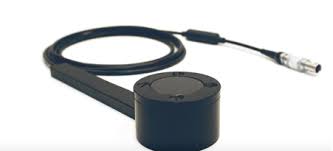 Materijali i metode
Kao izvor X-zračenja korišćen je rendgen aparat Phillips MG320, napona 30-320kV, kojim su generisani dijagnostički kvaliteti snopova RQR5, RQR6 i RQR 7 koji su uspostavljeni u skladu sa standardom ISO 4037-1Ispitivanje je vršeno na referentnom rastojanju od 100 cm od fokusa rendgen cijevi gdje je poluprečnik kružnog radijacionog polja iznosio 11,7 cm. Mjerena je kerma u vazduhu jonizacionom komorom Exradin Magna A650 koja je sekundarni etalon za dozimetre koji se koriste u dijagnostičkoj radiologiji. Mjerenja su vršena u geometrijskom centru radijacionog polja, a zatim je komora pomjerana duž horizontalne (x) i vertikalne (y) ose sa pomacima od 2 cm duž obije ose do 10 cm od centra snopa, odnosno sa pomacima od 5 mm u opsegu od 10cm do 12 cm od centra snopa tj. blizu ivice polja.
Zaključak
Rezultati pokazuju da vrijednost kerme u vazduhu van direktnog snopa iznosi manje od 5% čime je propisan uslov propisan standardom ISO 4037-1. Takođe je ispunjen uslov da kerma u vazduhu u referentnoj tački ne varira više od 5% duž cijele osjetljive zapremine detektora. Procjenjena mjerna nesigurnost mjerenja iznosi 1,6% sa faktorom pokrivanja k=2 prilikom čega najveću grešku u rezultat unosi pozicioniranje jonizacione komore.